Карл Маркс и Фридрих Энгельс
немецкая классическая философия
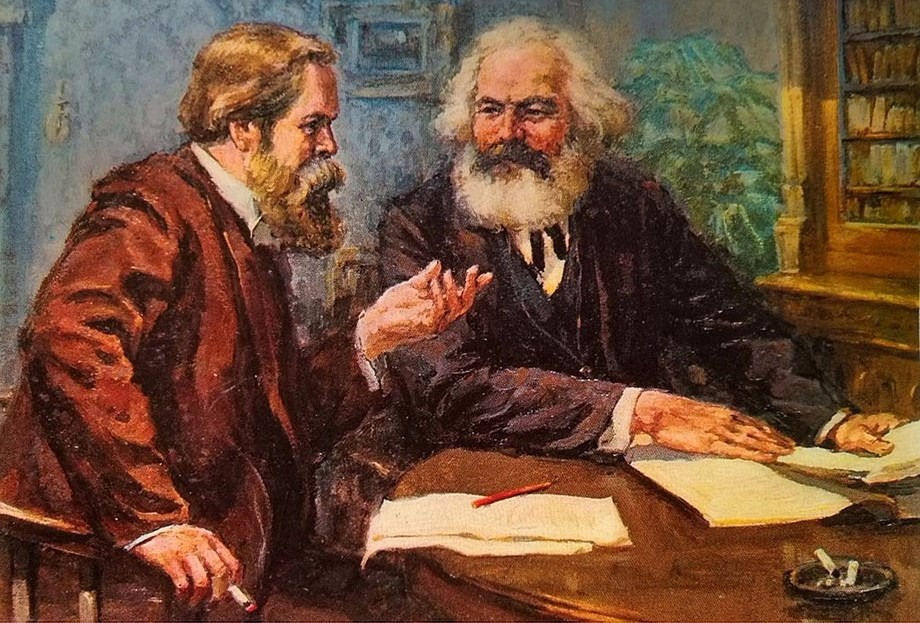 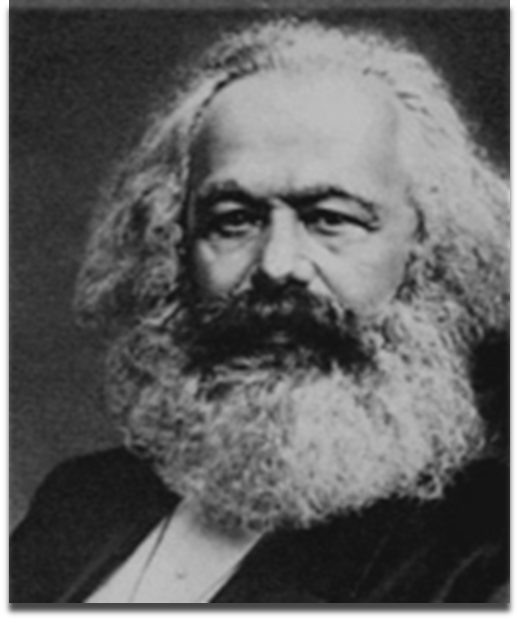 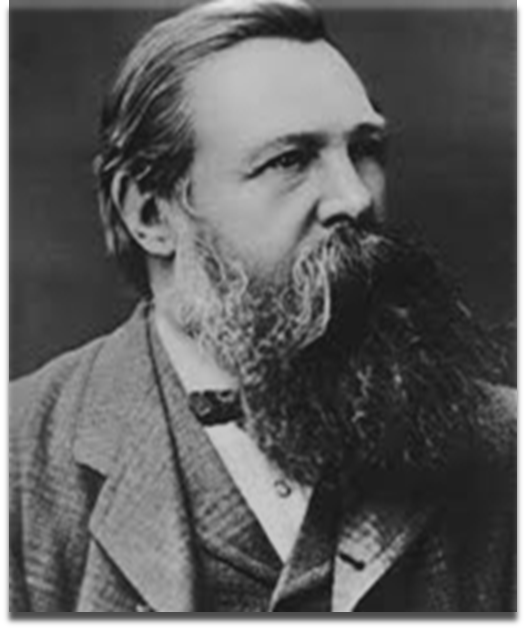 Фридрих Энгельс (1820-1895)
Карл (Генрих) Маркс (1818-1883)
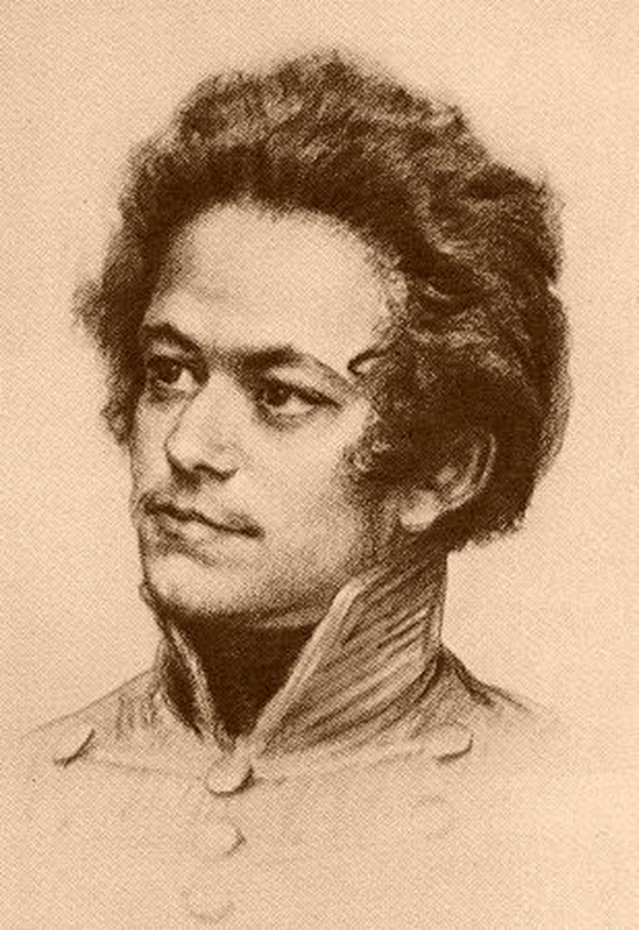 Карл (Генрих) Маркс (1818-1883)
Родился в семье адвоката. В 1835-1841 учился на юридическом факультете Боннского, а затем Берлинского университета. В 1842-43 годах редактор демократической "Рейнской газеты".
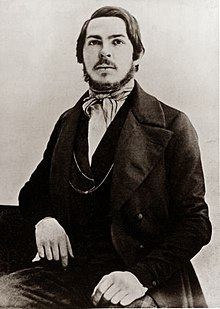 Фридрих Энгельс(1820-1895)
Родился в семье фабриканта. В 1841-1842, отбывая воинскую повинность в Берлине, посещал университет. В 1842 направился в Манчестер, чтобы закончить коммерческое образование .
Знакомство и начало сотрудничества
Знакомство произошло в 1842. В 1844 произошла встреча в Париже которая стала началом тесного сотрудничества.
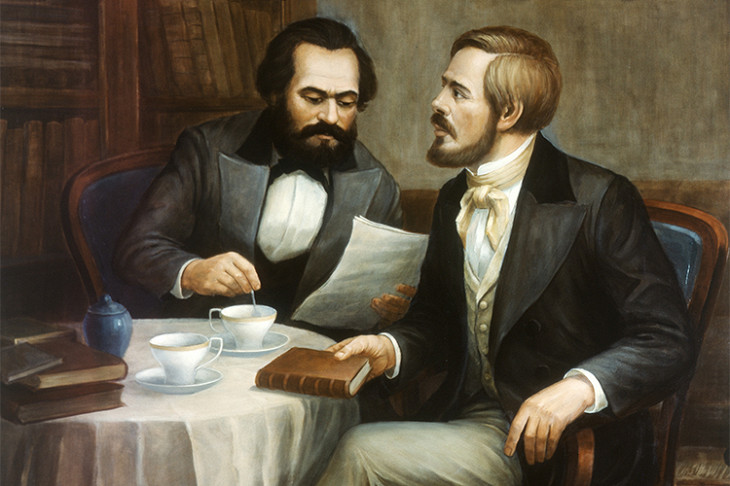 Британский период
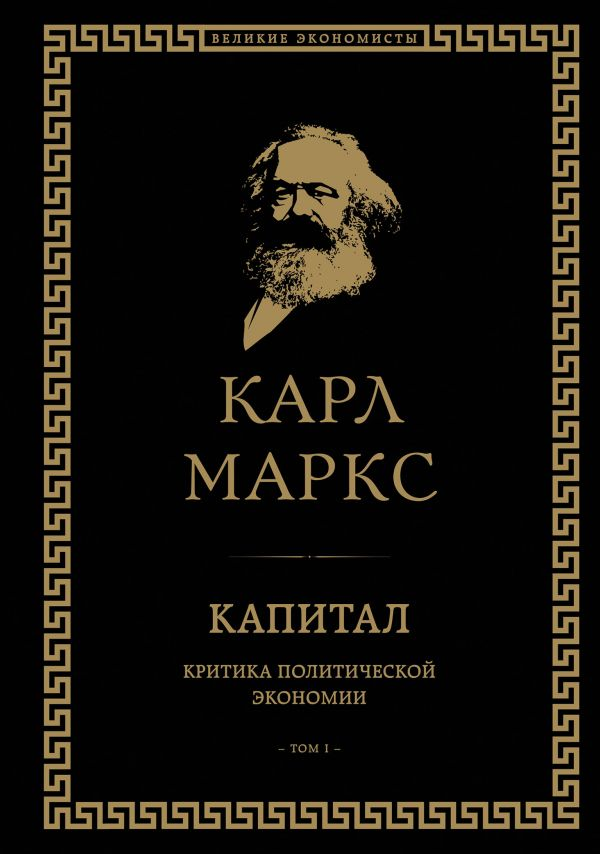 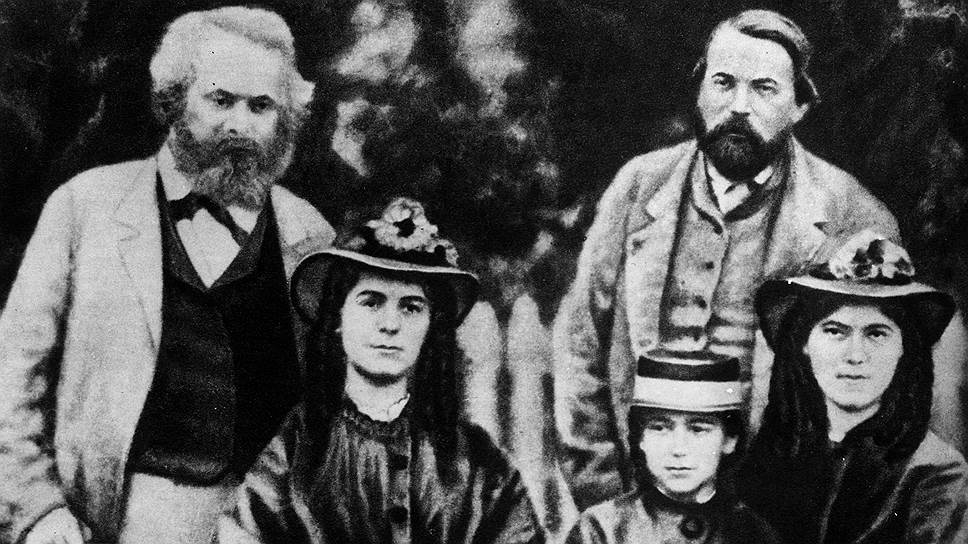 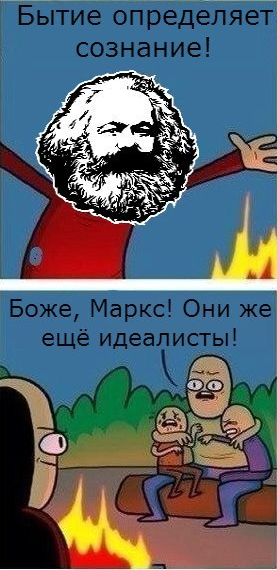 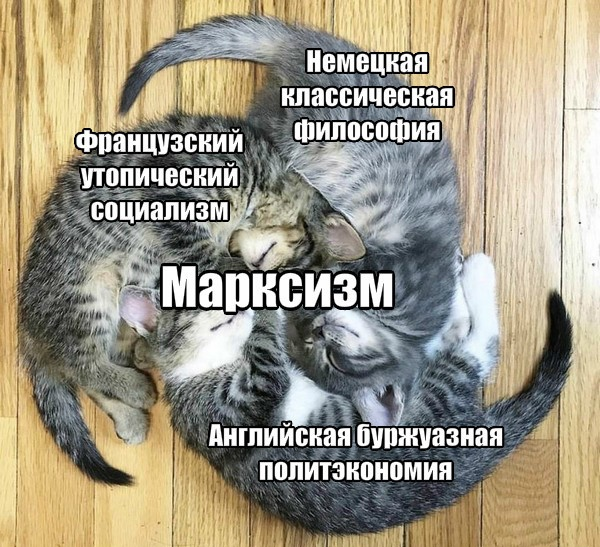 Диалектический материализм
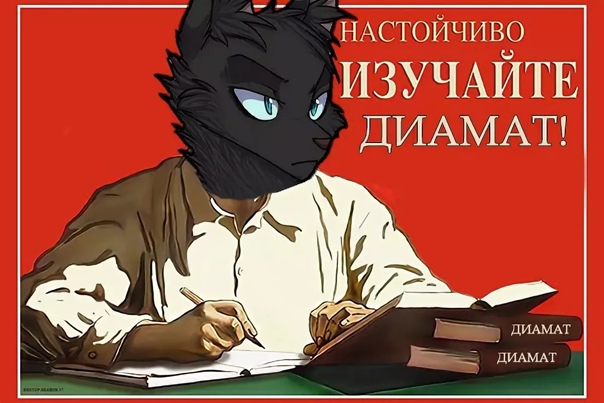